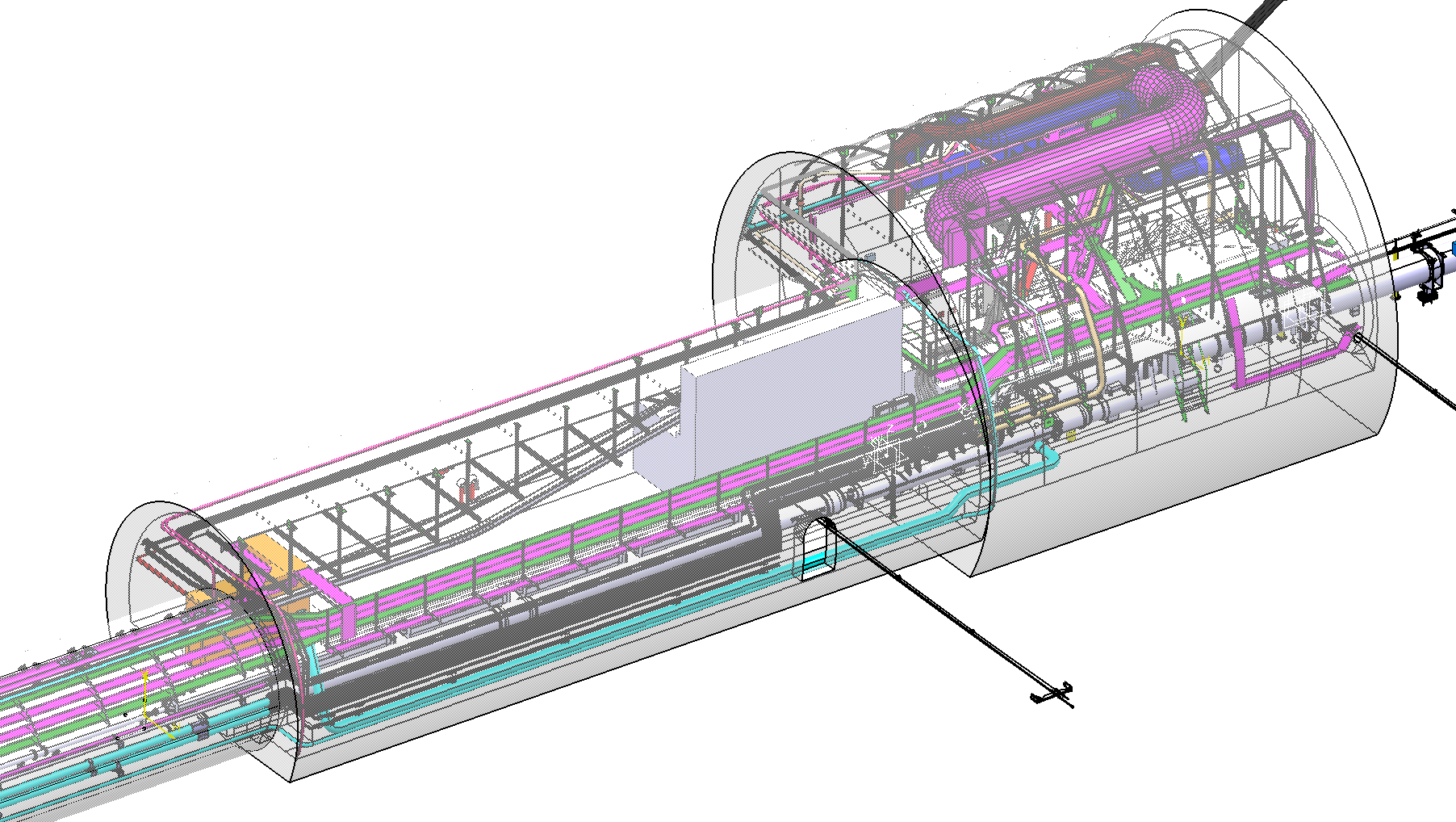 IP1
UJ17
UJ16
RI171
TURSUN Alparslan
Le  14/06/13
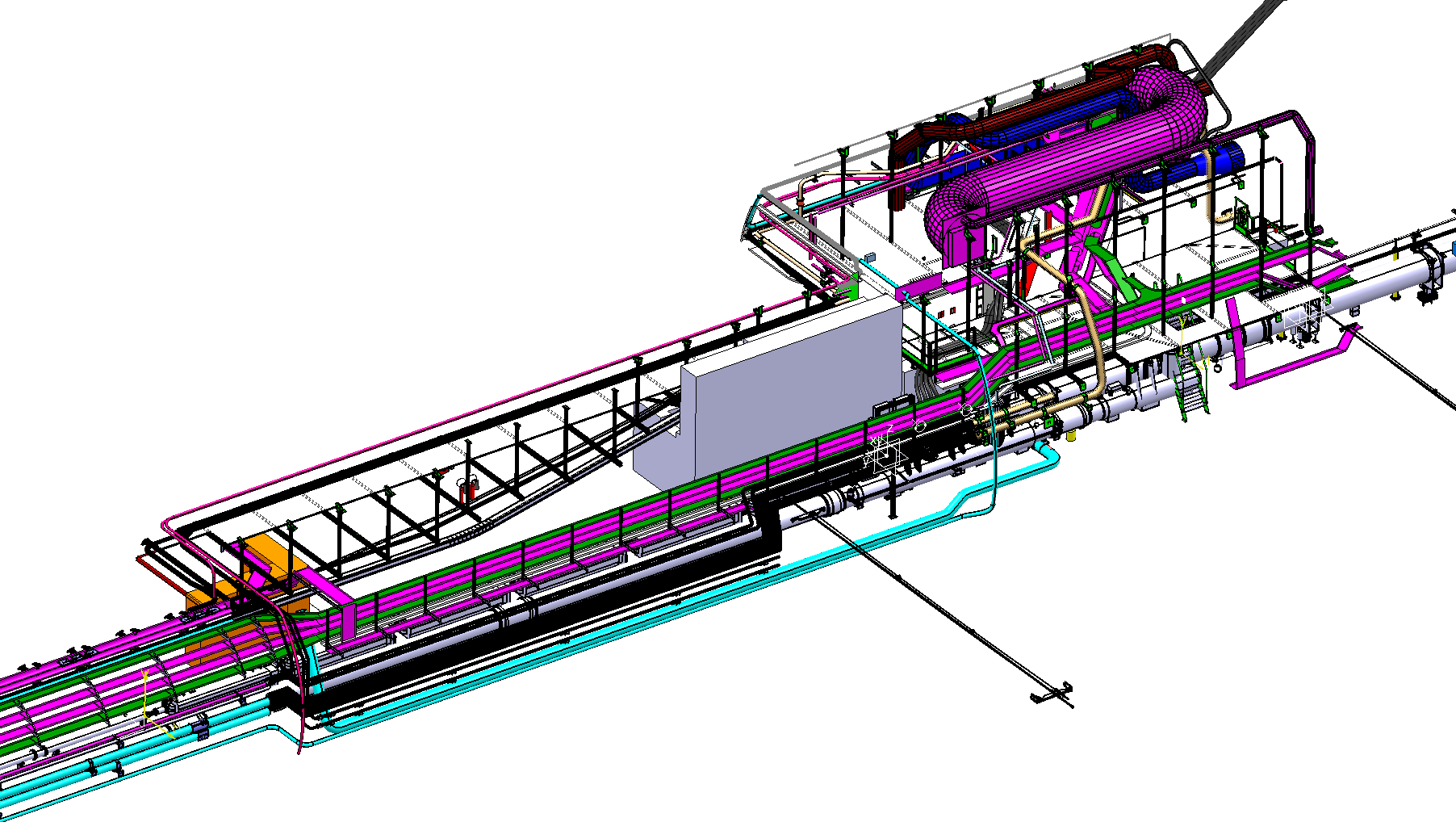 IP1
UJ17
UJ16
RI171
TURSUN Alparslan
Le  14/06/13
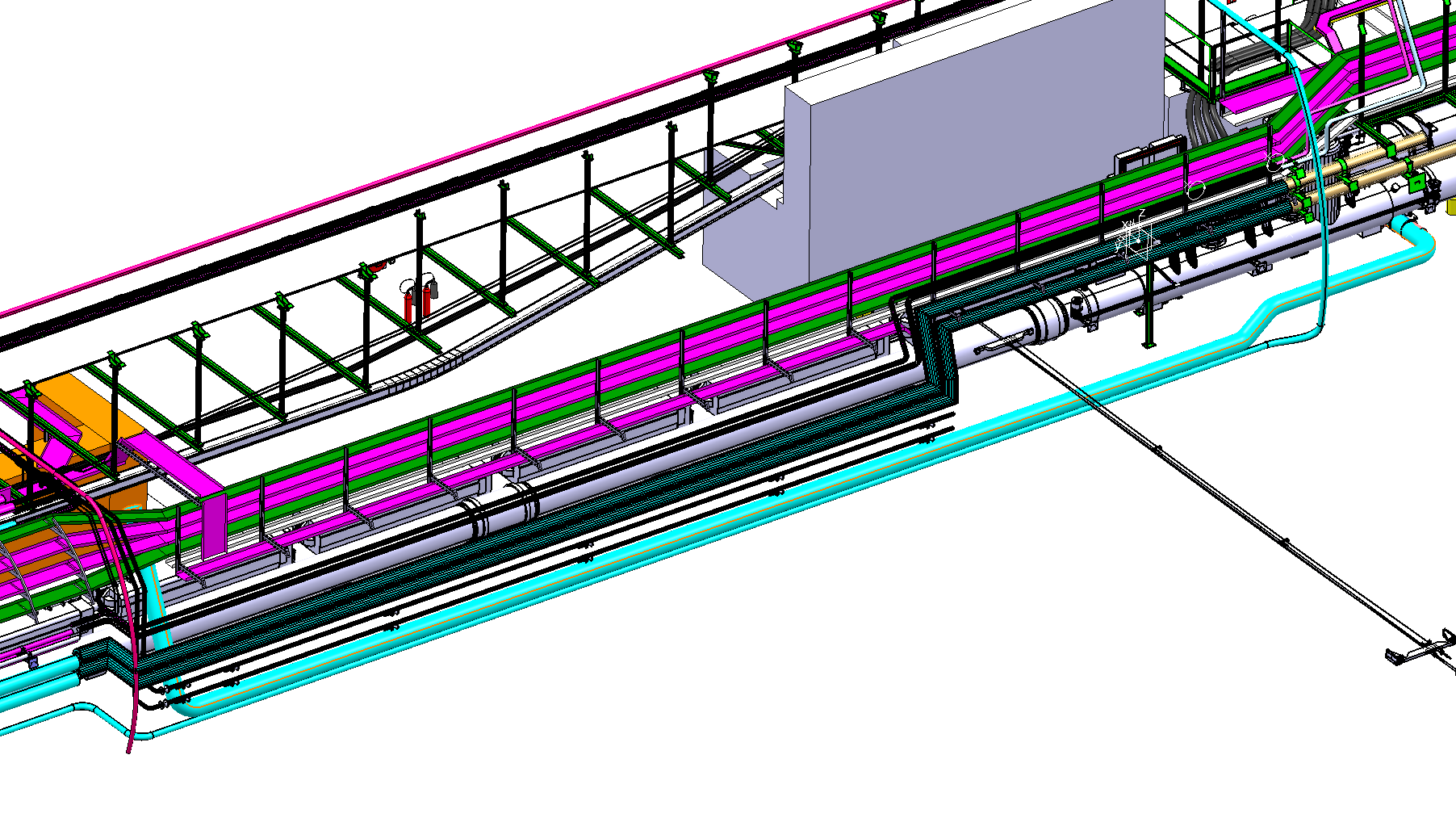 UJ17
IP1
LINK DECHARGE Helium
UJ16
RI171
TURSUN Alparslan
Le  14/06/13
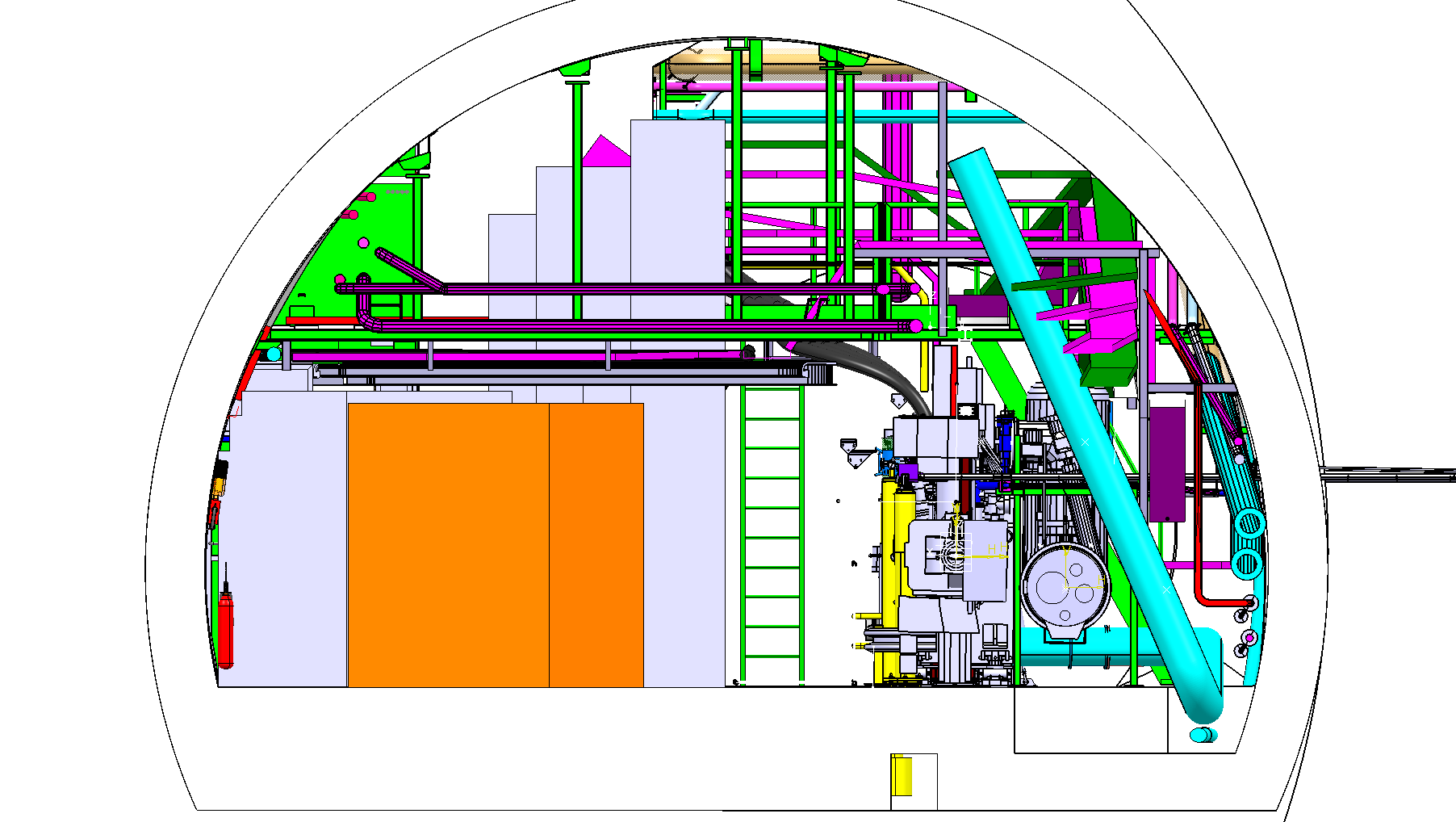 UJ16
INTERIEUR TUNNEL
TURSUN Alparslan
Le  14/06/13
UJ17
IP1
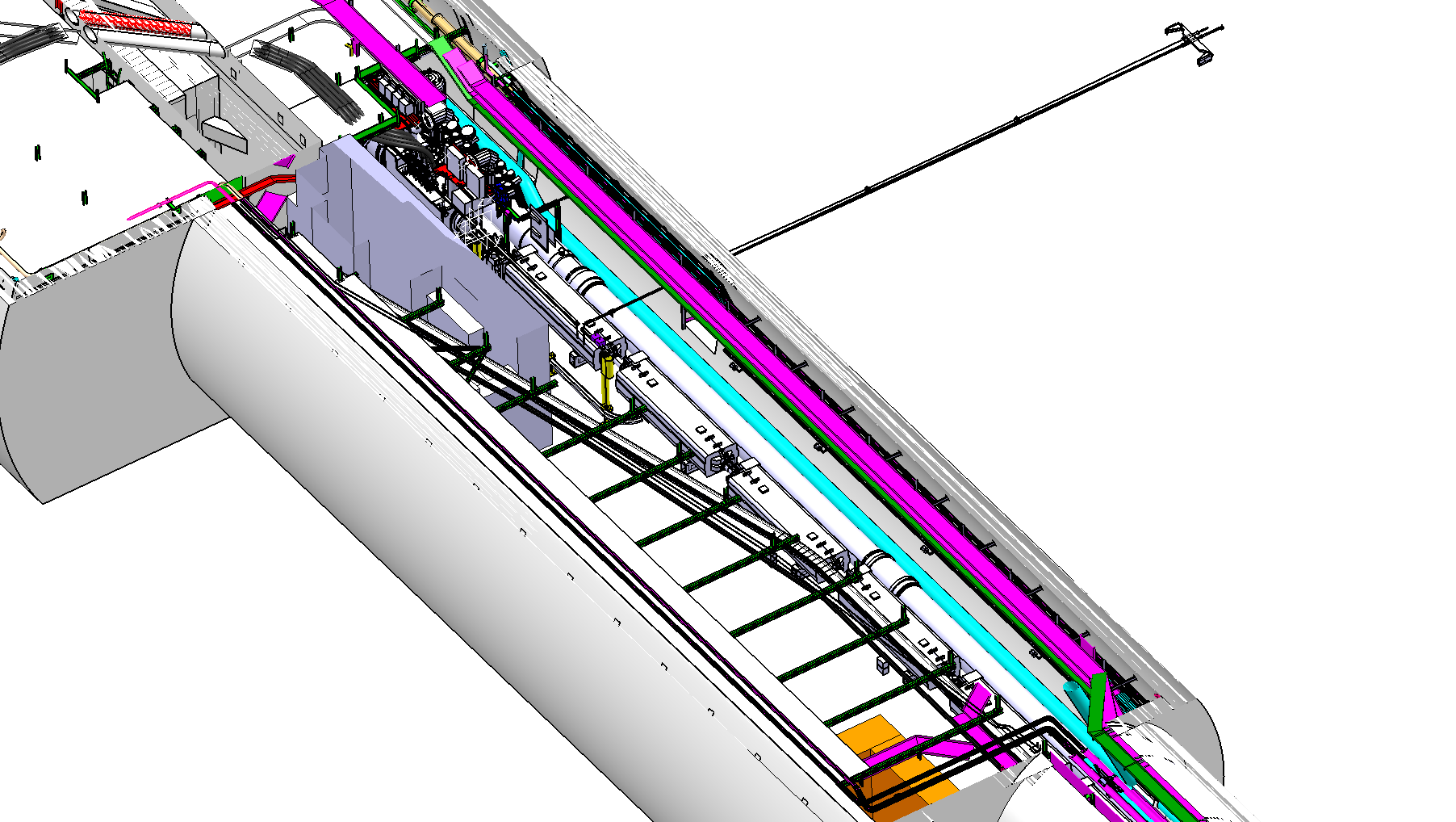 UJ16
RI171
TURSUN Alparslan
Le  14/06/13
UJ17
IP1
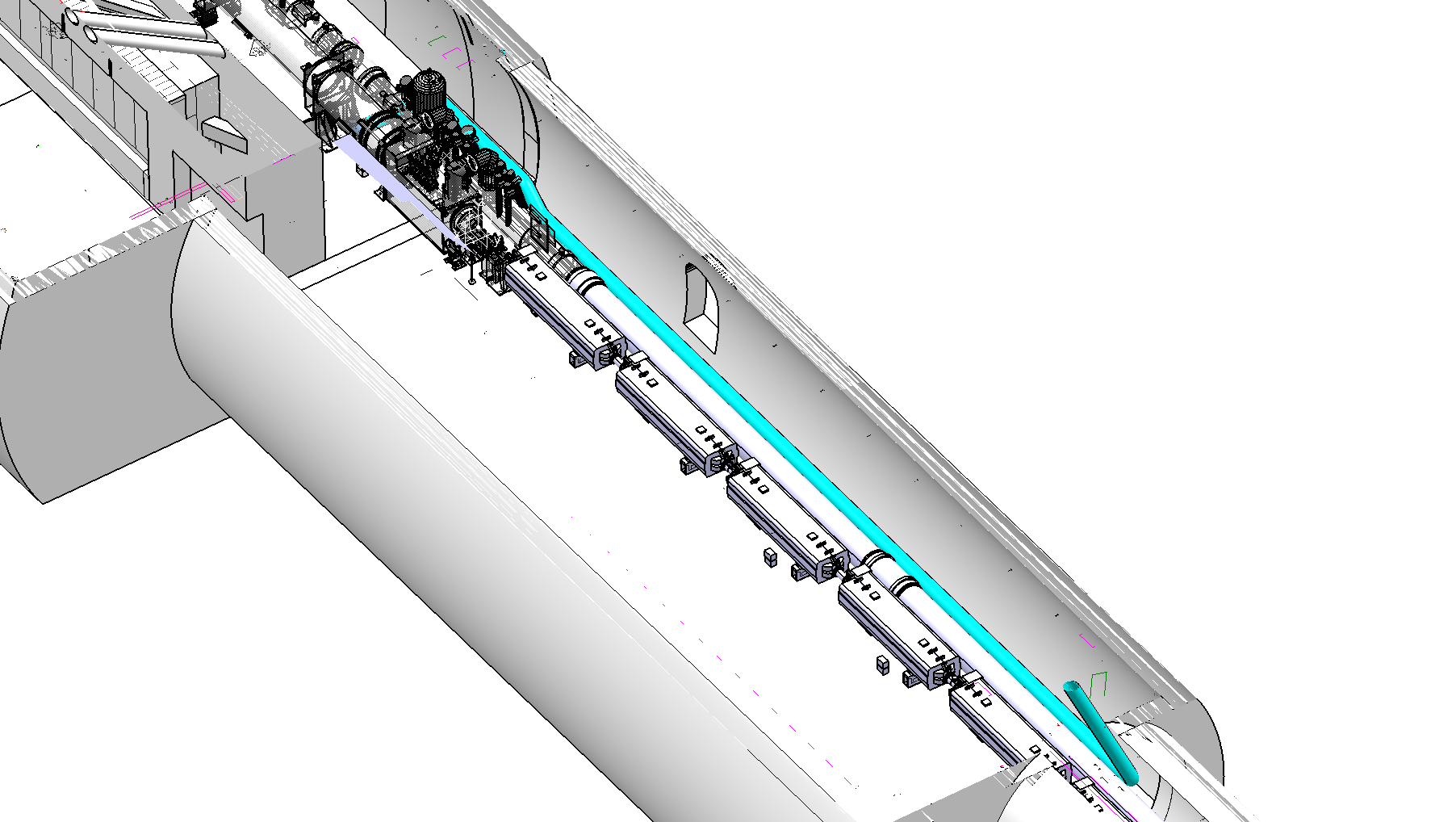 UJ16
RI171
TURSUN Alparslan
Le  14/06/13
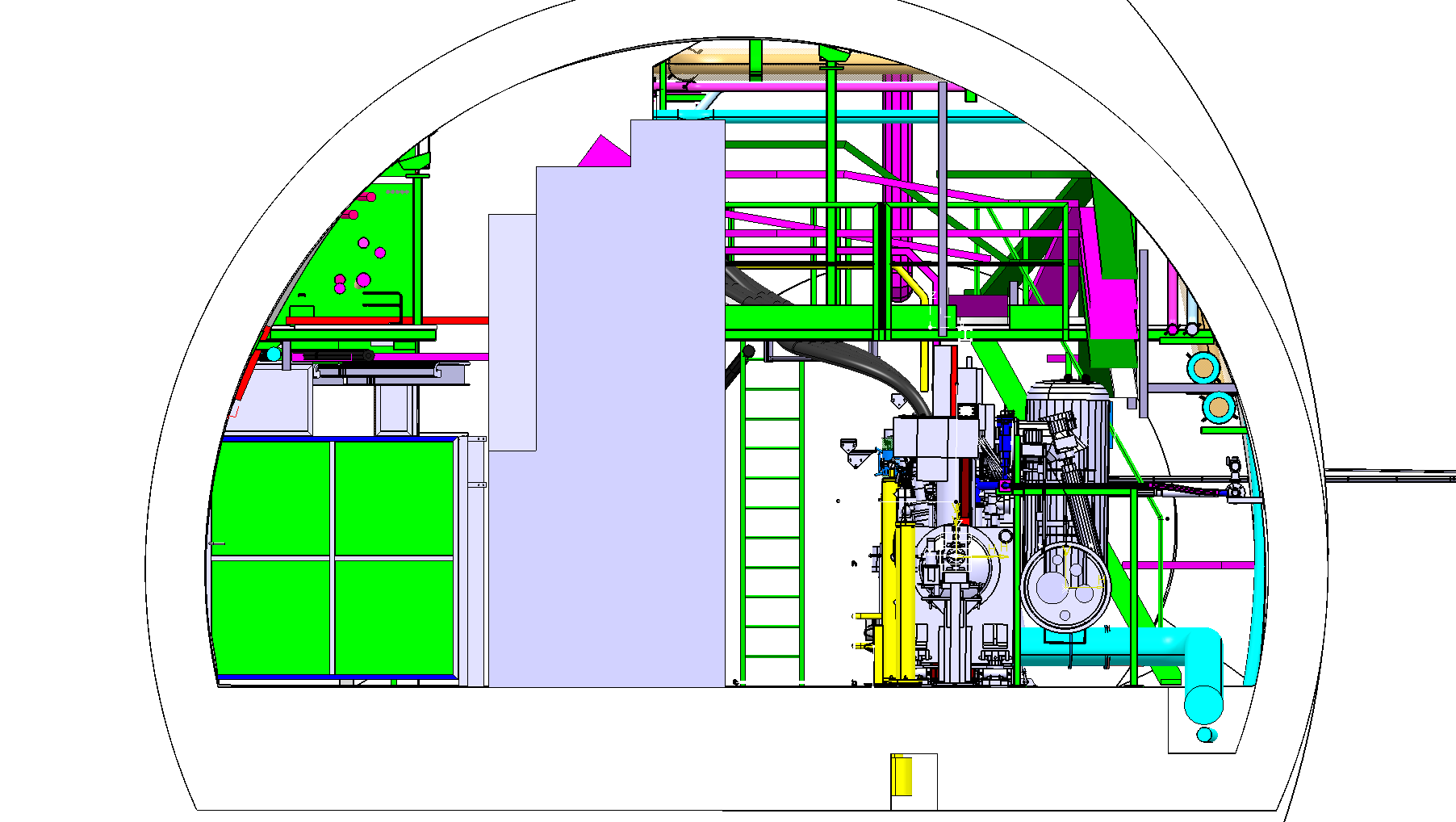 UJ16
CANIVEAU
INTERIEUR TUNNEL
TURSUN Alparslan
Le  14/06/13
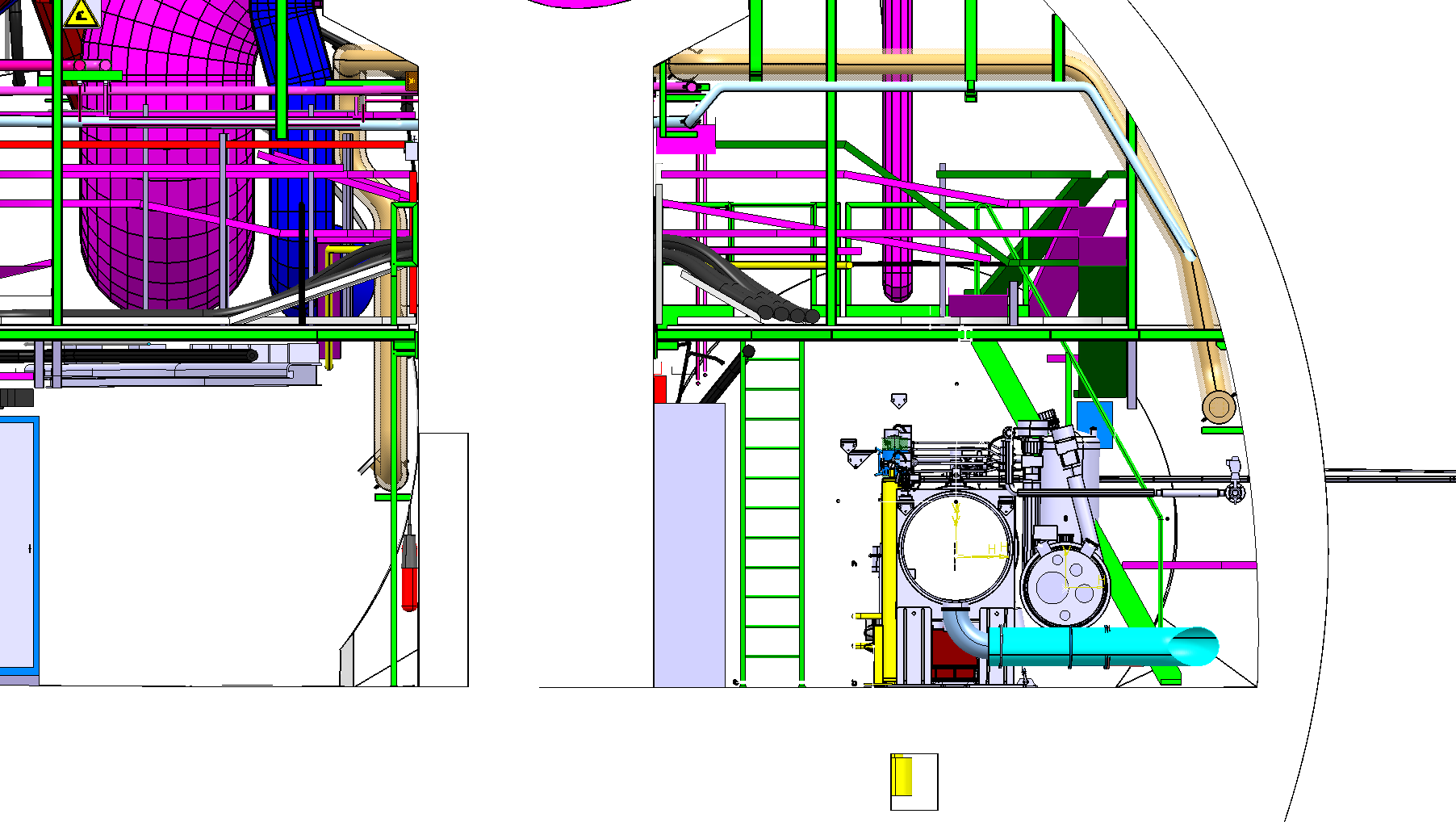 UJ17
PIQUAGE SUR Q3
INTERIEUR TUNNEL
TURSUN Alparslan
Le  14/06/13
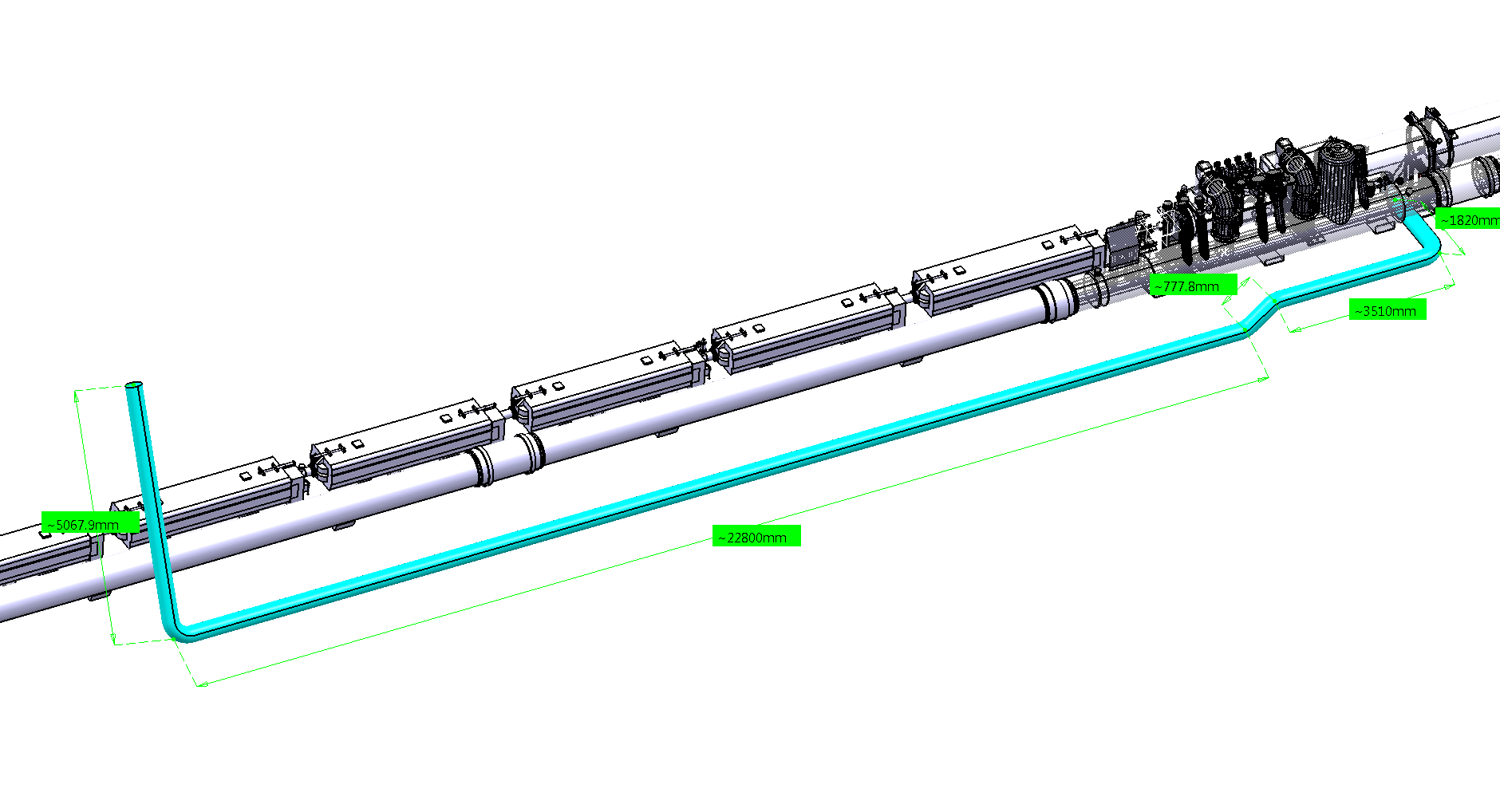 Q3/QRLGC
LINK DECHARGE Helium
IP1
TURSUN Alparslan
Le  14/06/13
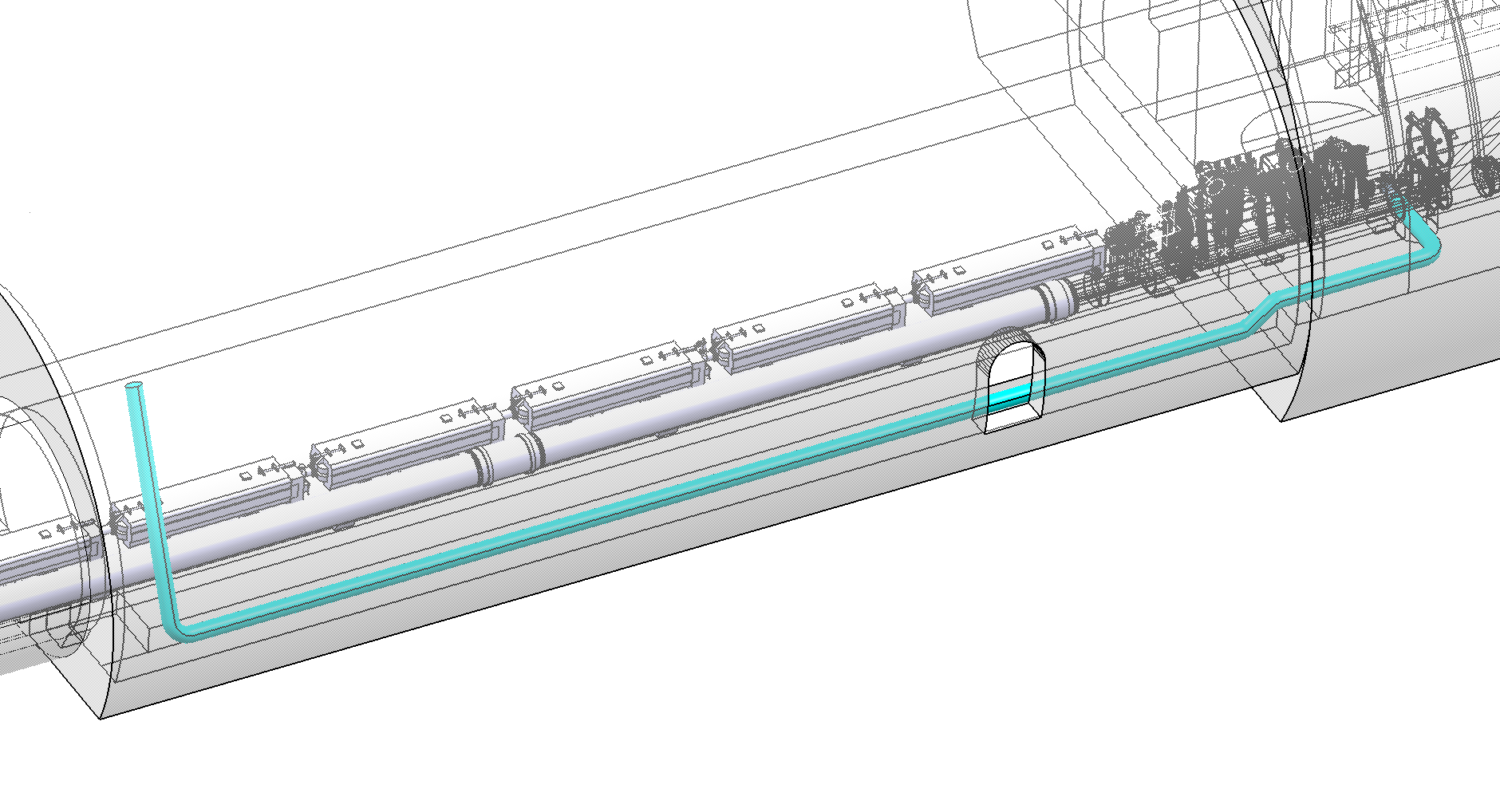 Bouchon Helium (6m)
Sen flux
d’air
+80.000m/IP1
TURSUN Alparslan
Le  14/06/13